Викторина
«Мир изобразительного
 искусства »
Подготовила: Думлер Татьяна Петровна
Учитель изобразительного искусства 
МАОУ гимназия №56 г.Томск
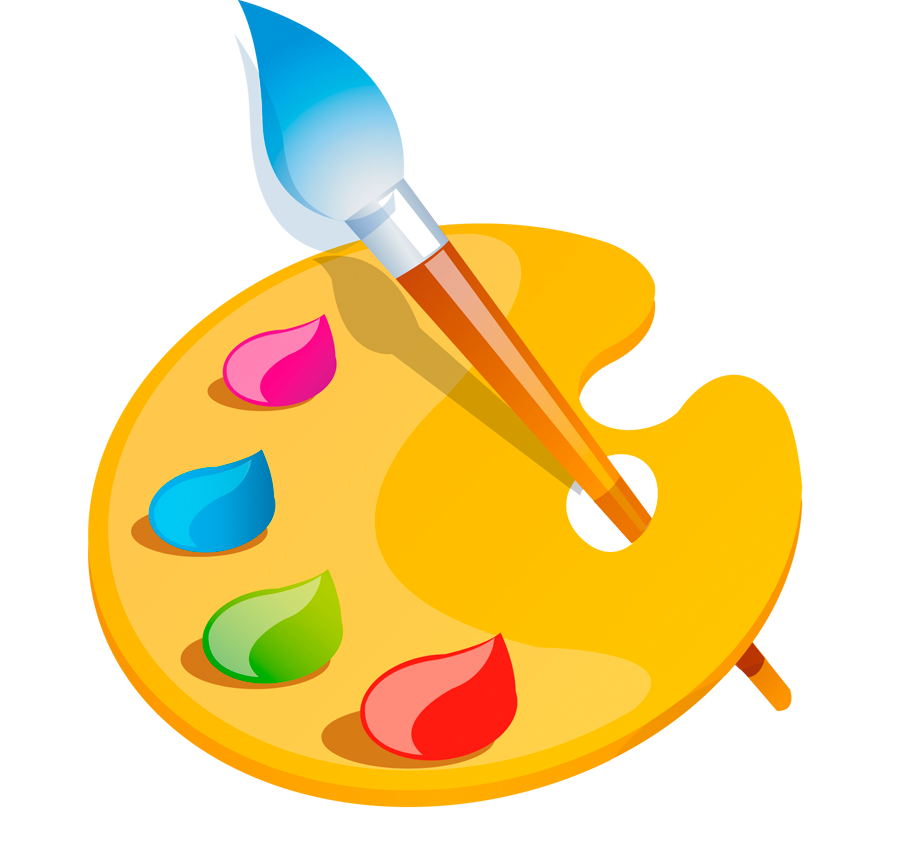 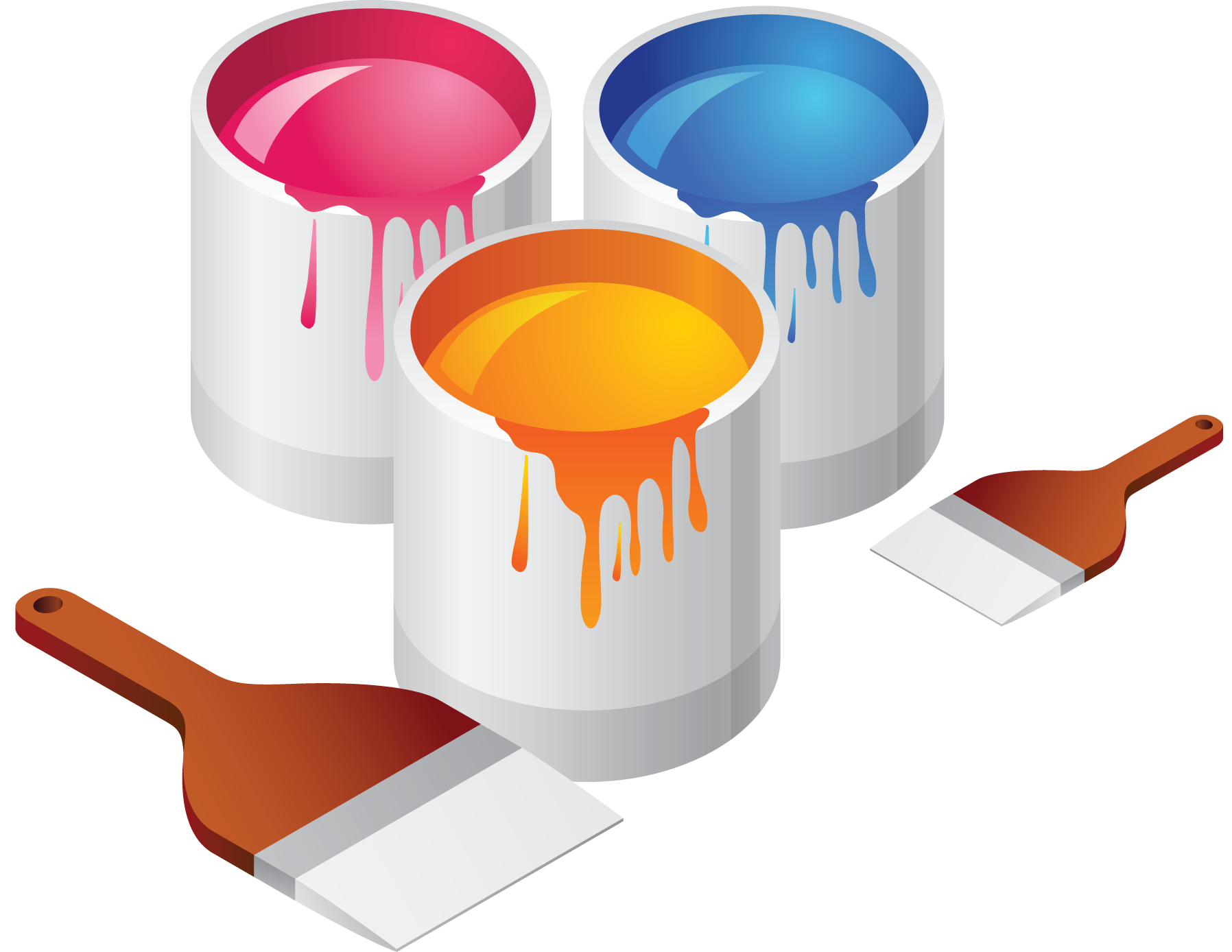 Цель: проверить теоретические знания по основным направлениям 
изобразительного искусства .
Задачи:
 формирование познавательного интереса к изобразительному искусству.
воспитание уважительного отношения к народному искусству;
умение работать в группе, уважение к сопернику.

Ход игры
Каждая команда выбирает один вопрос из любого раздела.
Всего каждая команда ответит на пять вопросов. 
Для подсказки кликните раз – появится картинка.
 Для проверки ответа, нужно кликнуть ещё раз мышкой.
Вопросы
3
4
5
1
2
Виды
5
2
4
3
Жанры
1
5
2
1
4
Художественные промыслы
3
Вид искусства   1
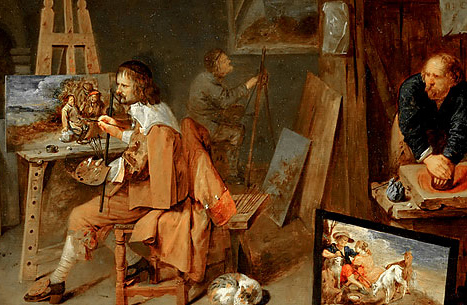 Художественное изображение предметного мира цветными красками на поверхности. Бывает станковой, монументальной и декоративной.
Живопись
Вид искусства  2
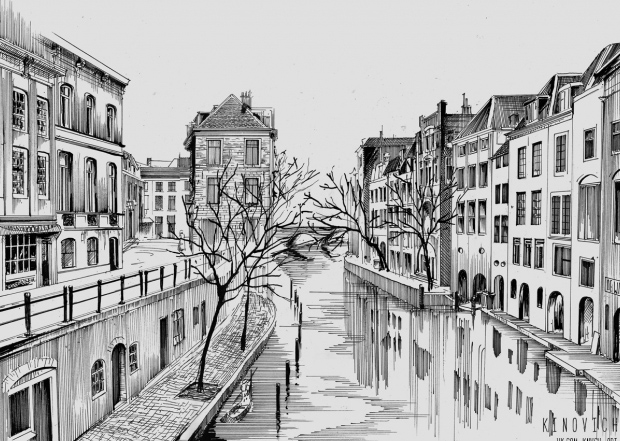 Изображение окружающего мира,  использование в качестве основных изобразительных средств линии, штрихи, пятна и точки.
Графика
Вид искусства   3
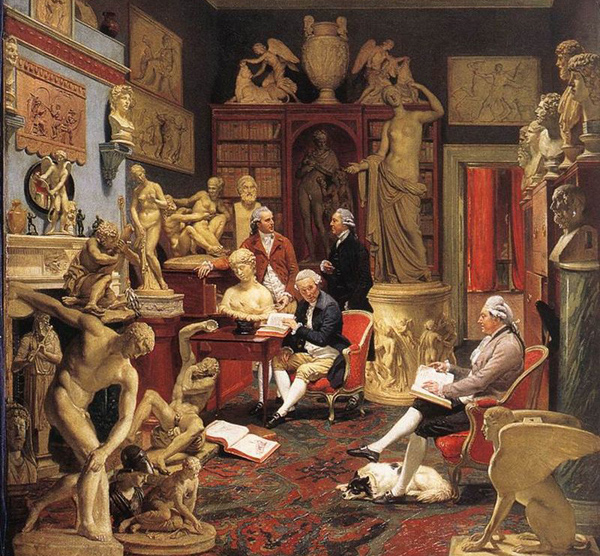 Произведения этого вида имеют объёмную форму и выполняются из разных материалов, бывает круглая или рельеф.
Скульптура
Вид искусства  4
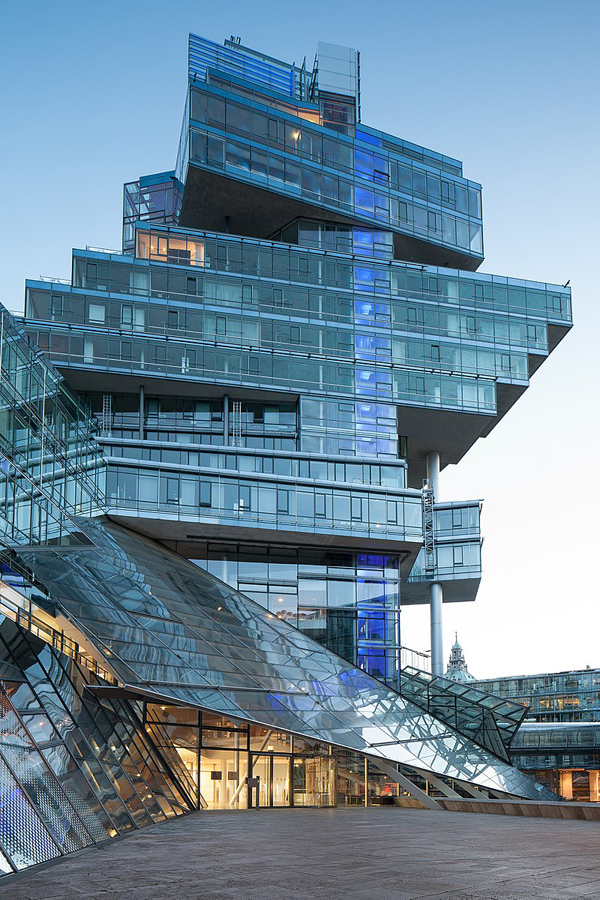 Искусство проектировать, строить и украшать здания.
Выразительными средствами являются композиция, тектоника, масштаб, пропорции, ритм, пластика объемов, фактура и цвет используемых материалов.
Архитектура
Вид искусства  5
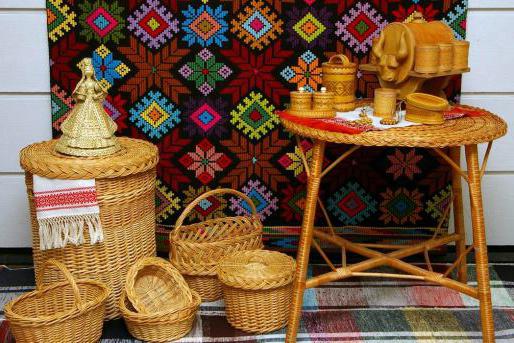 Вид художественной деятельности, охватывает ряд отраслей творчества, которые посвящены созданию художественных изделий, предназначенных главным образом для быта.
Декоративно-прикладное искусство
Жанры  1
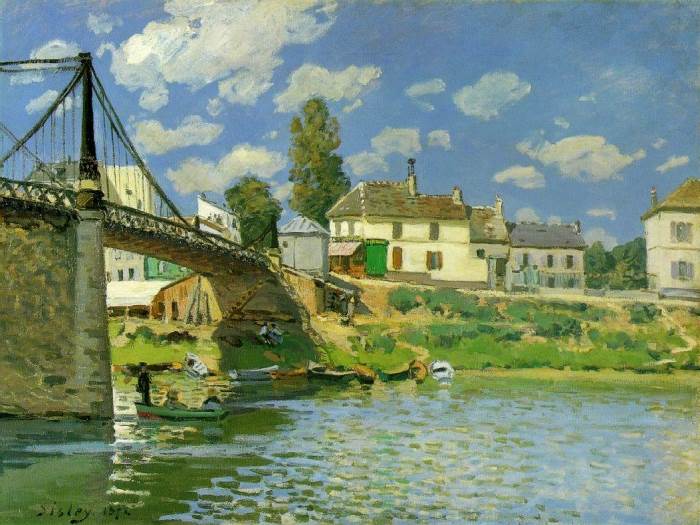 Изображение природы, где особое значение придаётся построению перспективы и композиции вида, передаче состояния атмосферы, воздушной и световой среды, их изменчивости.
Пейзаж
Жанры  2
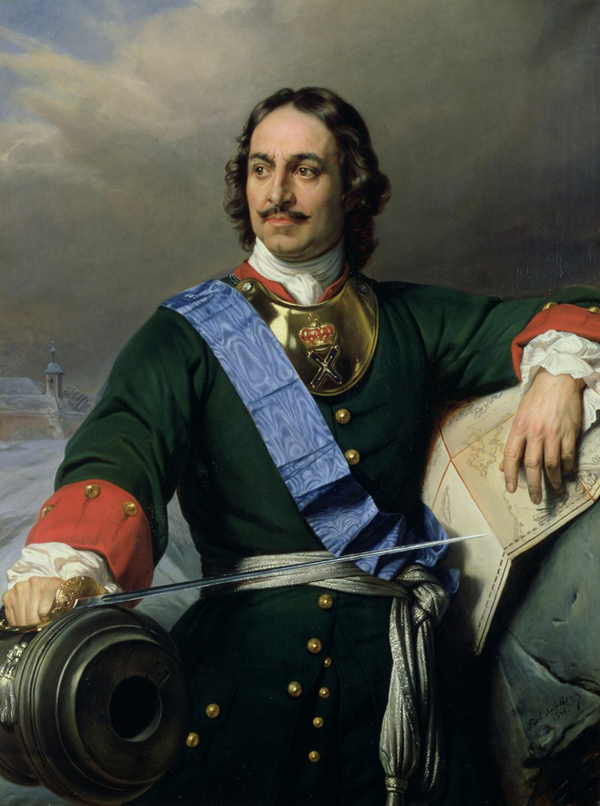 Изображение человека либо группы людей, бывает парадный, бытовой, авторский.
Портрет
Жанр   3
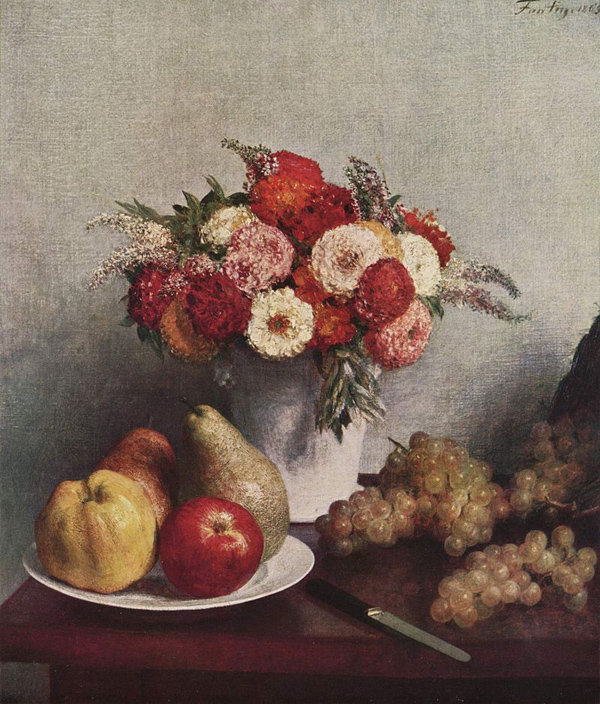 Изображение неодушевлённых предметов, разнообразного мира вещей, окружающих человека.
натюрморт
Жанры  4
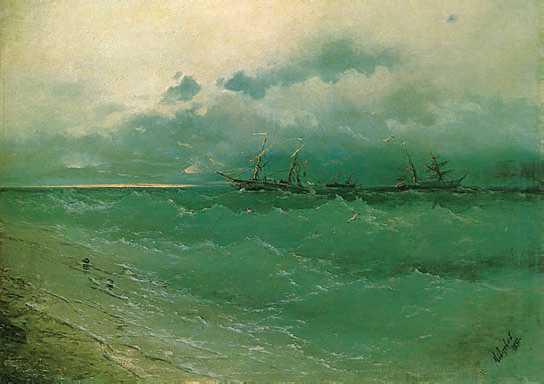 Вид ландшафтной живописи, тип пейзажа, изображающая морской вид
Марина
Жанры  5
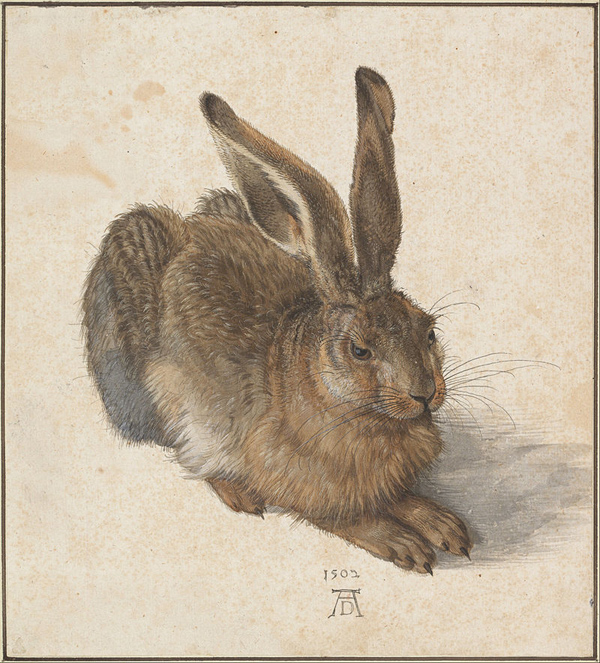 Жанр изобразительного искусства, основным объектом которого являются животные, главным образом в живописи, фотографии, скульптуре, графике.
Анимализм
Художественные промыслы  1
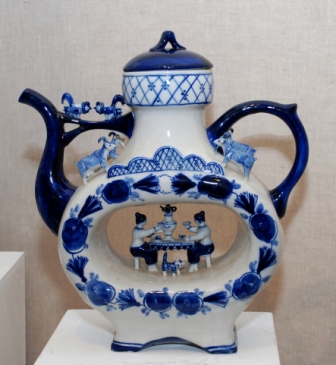 Русский народный промысел, центр производства глиняной посуды, вид росписи керамики в сине – голубых тонах. Мотивами этой росписи являлись декоративные цветы, листья, травы, сеточка.
Гжель
Художественные промыслы  2
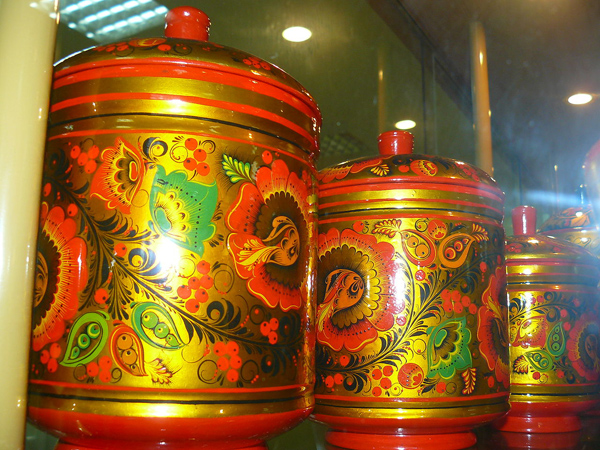 Старинный промысел декоративной росписи деревянной посуды и мебели, выполненную красными, зелёными и чёрными тонами по золотому фону. Роспись «верховая» или «фоновая».
Хохлома
Художественные промыслы  3
Старинный глиняный промысел, Возник близ города Вятки. Весь процесс изготовления ручной (от выполнения изделия до росписи) Строго геометрический орнамент - клетки, полоски, круги, точки наносятся в различных  цветовых сочетаниях.
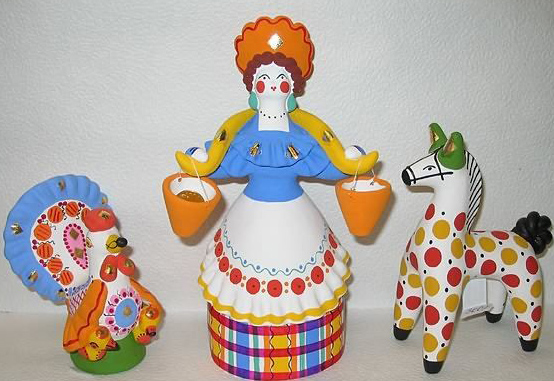 Дымковская игрушка
Художественные промыслы  4
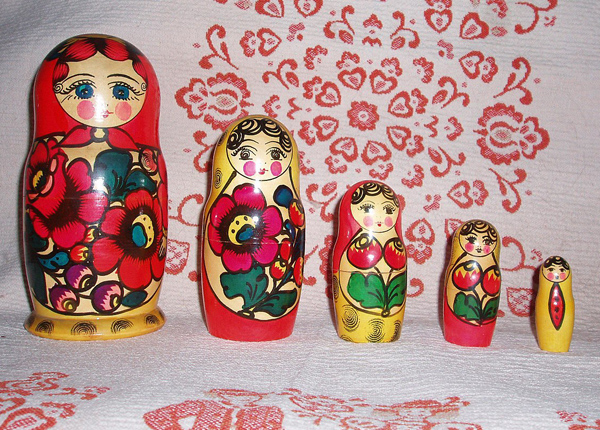 Полая внутри деревянная ярко разрисованная кукла в виде полуовальной фигуры. Были Семёновские, Загорские, Калининские.
Матрёшка
Художественные промыслы 5
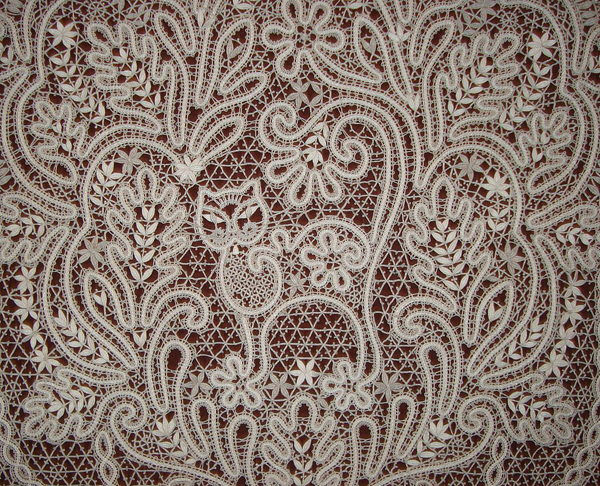 Вид русского кружева, плетённого на коклюшках . Основной рисунок выполняется плотной, непрерывной линией, по сколку на подушке-валике.
Вологодское кружево
Молодцы все ребята!
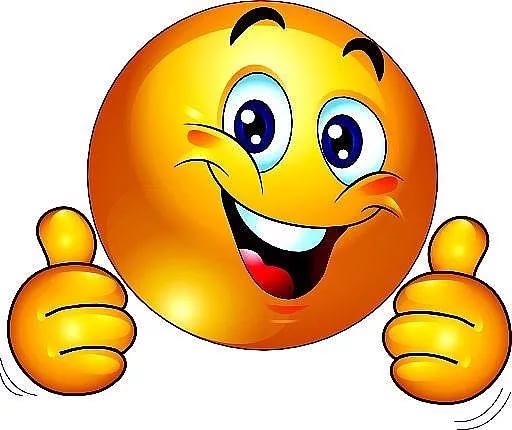 http://www.arthistory.ru/zhivopis.htm
https://go.mail.ru/search_images?fm=1&q=%D0%B3%D1%80%D0%B0%D1%84%D0%B8%D0%BA%D0%B0&frm=web#urlhash=8505879554702103419
https://ru.wikipedia.org/wiki/%D0%A1%D0%BA%D1%83%D0%BB%D1%8C%D0%BF%D1%82%D1%83%D1%80%D0%B0
https://ru.wikipedia.org/wiki/%D0%90%D1%80%D1%85%D0%B8%D1%82%D0%B5%D0%BA%D1%82%D1%83%D1%80%D0%B0
http://art-assorty.ru/9107-peyzazh-zhanr-v-izobrazitelnom-iskusstve.html
https://ru.wikipedia.org/wiki/%D0%9F%D0%BE%D1%80%D1%82%D1%80%D0%B5%D1%82
https://ru.wikipedia.org/wiki/%D0%9D%D0%B0%D1%82%D1%8E%D1%80%D0%BC%D0%BE%D1%80%D1%82
https://dic.academic.ru/dic.nsf/enc_pictures/1921/%D0%9C%D0%B0%D1%80%D0%B8%D0%BD%D0%B0
https://ru.wikipedia.org/wiki/%D0%90%D0%BD%D0%B8%D0%BC%D0%B0%D0%BB%D0%B8%D1%81%D1%82%D0%B8%D0%BA%D0%B0
https://ru.wikipedia.org/wiki/%D0%93%D0%B6%D0%B5%D0%BB%D1%8C
https://ru.wikipedia.org/wiki/%D0%A5%D0%BE%D1%85%D0%BB%D0%BE%D0%BC%D0%B0
https://ru.wikipedia.org/wiki/%D0%94%D1%8B%D0%BC%D0%BA%D0%BE%D0%B2%D1%81%D0%BA%D0%B0%D1%8F_%D0%B8%D0%B3%D1%80%D1%83%D1%88%D0%BA%D0%B0
https://ru.wikipedia.org/wiki/%D0%9C%D0%B0%D1%82%D1%80%D1%91%D1%88%D0%BA%D0%B0
https://ru.wikipedia.org/wiki/%D0%92%D0%BE%D0%BB%D0%BE%D0%B3%D0%BE%D0%B4%D1%81%D0%BA%D0%BE%D0%B5_%D0%BA%D1%80%D1%83%D0%B6%D0%B5%D0%B2%D0%BE